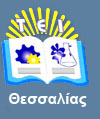 Αντικειμενοστραφής Προγραμματισμός ΙΙ
Ενότητα 5: Συνθήκες και Λογικές Πράξεις 

Νικόλαος Θ. Λιόλιος,
Καθηγητής,
Τμήμα Μηχανικών Πληροφορικής Τ.Ε.,
T.E.I. Θεσσαλίας
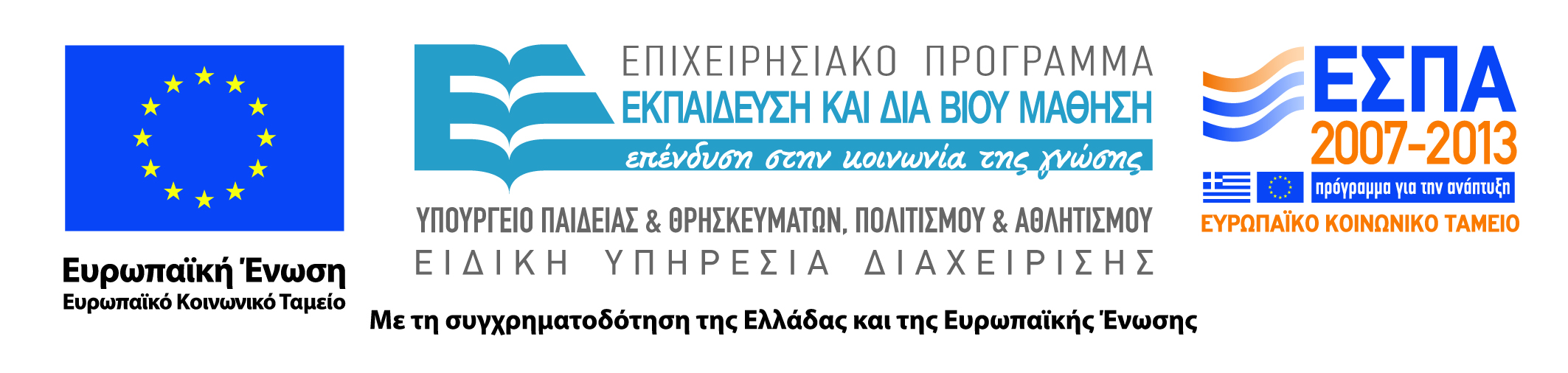 Άδειες Χρήσης
Το παρόν εκπαιδευτικό υλικό υπόκειται σε άδειες χρήσης Creative Commons. 
Για εκπαιδευτικό υλικό, όπως εικόνες, που υπόκειται σε άλλου τύπου άδειας χρήσης, η άδεια χρήσης αναφέρεται ρητώς.
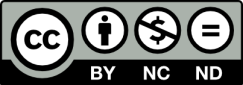 2
Χρηματοδότηση
Το παρόν εκπαιδευτικό υλικό έχει αναπτυχθεί στα πλαίσια του εκπαιδευτικού έργου του διδάσκοντα.
Το έργο υλοποιείται στο πλαίσιο του Επιχειρησιακού Προγράμματος «Εκπαίδευση και Δια Βίου Μάθηση» και συγχρηματοδοτείται από την Ευρωπαϊκή Ένωση (Ευρωπαϊκό Κοινωνικό Ταμείο) και από εθνικούς πόρους.
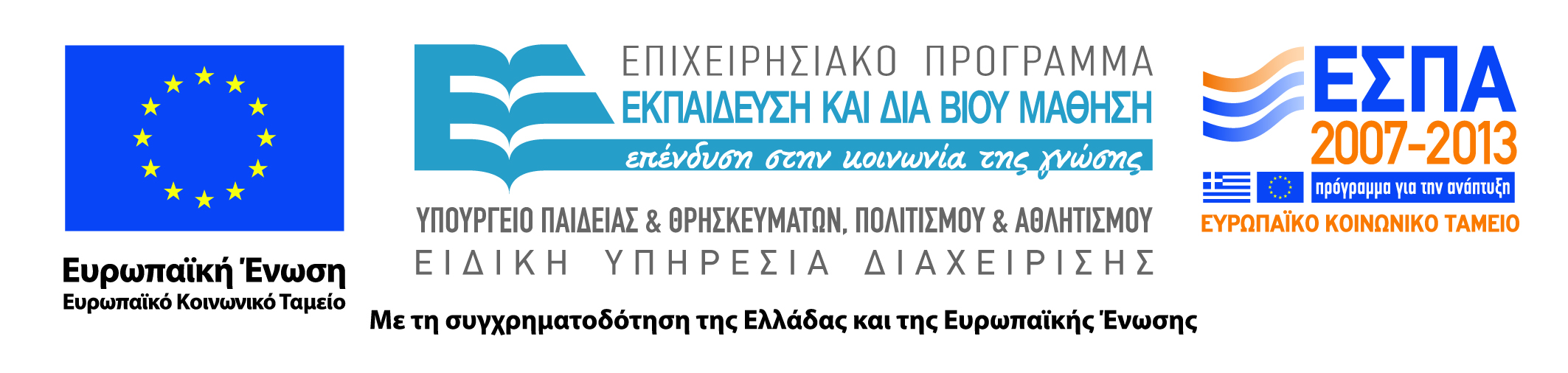 3
Σκοποί  ενότητας
Σκοπός μας είναι να μάθουμε: 
Βασικές τεχνικές προγραμματισμού
Πώς να γράφουμε μικρού και μεσαίου μεγέθους προγράμματα
Τη γλώσσα προγραμματισμού C#  (μοιάζει με τη Java)
Βασικούς αλγόριθμους και δομές δεδομένων
Εργαλεία συγγραφής προγραμμάτων (π.χ. Visual Studio)
Να διευρύνουμε τις γνώσεις μας στην Επιστήμη της Πληροφορικής
Θα ασχοληθούμε πολύ με τον προγραμματισμό
Θα μάθουμε το Microsoft Visual Studio . NET C# Compiler
4
Συνθήκες και Λογικές Πράξεις
Περιεχόμενα ενότητας
Εντολές Ανάθεσης/εκχώρησης,
Η εντολή if,
Οι εντολές τύπου logical/boolean.
5
Συνθήκες και Λογικές Πράξεις
Αναθεώρηση της εντολής εκχώρησης τιμών (1 από 2)
Μπορείτε να θεωρήσετε την εκχώρηση τιμών  ως έναν άλλο τελεστή, με χαμηλότερη προτεραιότητα από τους αριθμητικούς τελεστές
Πρώτα υπολογίζεται η αριθμητική έκφραση 
στα δεξιά του =
answer  =  sum / 4 + MAX * lowest;
4
1
3
2
Κατόπιν το αποτέλεσμα του υπολογισμού 
αποθηκεύεται στη μεταβλητή στα αριστερά του =
6
Συνθήκες και Λογικές Πράξεις
Αναθεώρηση της εντολής εκχώρησης τιμών (1 από 2)
Το αριστερό και το δεξιό μέρος μιας εντολής εκχώρησης τιμών μπορεί να περιέχει την ίδια μεταβλητή
Πρώτα προστίθεται το 1 στην αρχική τιμή του count
count    =     count + 1;
Κατόπιν το αποτέλεσμα αποθηκεύεται στη μεταβλητή count
7
Συνθήκες και Λογικές Πράξεις
Τελεστές Εκχώρησης τιμών
count  =  count + 1; // είναι ισοδύναμα count ++;

count = count – 1; // είναι ισοδύναμα  count --;
8
Συνθήκες και Λογικές Πράξεις
Increment and Decrement Operators
9
Συνθήκες και Λογικές Πράξεις
…(1 από 2)
1    // Increment.cs
2    // Preincrementing and postincrementing
3    
4    using System;
5    
6    class Increment
7    {
8       static void Main(string[] args)
9       {         
10         int c;
11      
12         c = 5;
13         Console.WriteLine( c );   // print 5
14         Console.WriteLine( c++ ); // print 5 then postincrement
15         Console.WriteLine( c );   // print 6
16   
17         Console.WriteLine();      // skip a line
Declare variable c
Display c (5)
Set c equal to 5
Display c (5) then add 1
Display c (6)
10
Συνθήκες και Λογικές Πράξεις
…(2 από 2)
18   
19         c = 5;
20         Console.WriteLine( c );   // print 5
21         Console.WriteLine( ++c ); // preincrement then print 6
22         Console.WriteLine( c );   // print 6
23   
24      } // end of method Main
25   
 26   } // end of class Increment
c is set to 5
Display c (5)
Add 1 then display c (6)
Display c (6)
5
5
6
 
5
6
6
Program Output
11
Συνθήκες και Λογικές Πράξεις
Αντιμετάθεση τιμών δύο μεταβλητών (1 από 2)
Γίνεται;
x  =  y;
y  =  x;
Χρήση 2 Παροδικών:
t1  =  x;
t2  =  y;
x   =  t2;
y   =  t1;
12
Συνθήκες και Λογικές Πράξεις
Αντιμετάθεση τιμών δύο μεταβλητών (1 από 2)
Μια παροδική:
t1  =  x;
x   =  y;
y   =  t1;
Χωρίς παροδικές !
x  =  x + y;
y  =  x - y;
x  =  x - y;
Μην γράφετε τέτοιο κώδικα!!
13
Συνθήκες και Λογικές Πράξεις
Η συνθήκη πρέπει να είναι μια boolean expression. Δηλαδή να επιστρέφει πίσω TRUE ή FALSE.
To if είναι μια 
Δεσμευμένη λέξη της C#.
Αν η συνθήκη είναι αληθής η εντολή εκτελείται
Αλλιώς η εντολή δεν εκτελείται.
Η εντολή if (1 από 3)
Σύνταξη:
if ( condition )
   εντολή;
14
Συνθήκες και Λογικές Πράξεις
Η εντολή if (2 από 3)
Grade >= 5
print “Passed”
true
false
if (studentGrade >= 5)
   Console.WriteLine (“Passed”);
// Αρχή της επόμενης εντολής
15
Συνθήκες και Λογικές Πράξεις
Grade >= 60
print “Passed”
true
false
Η εντολή if (3 από 3)
if (studentGrade >= 60)
{                                  
  Console.WriteLine (“Passed”);
}
// Αρχή της επόμενης εντολής
16
Συνθήκες και Λογικές Πράξεις
Boolean Expressions: Τα βασικά
Μια συνθήκη συνήθως χρησιμοποιεί έναν από του τελεστές ελέγχου ισότητας (==, !=) ή του σχεσιακούς τελεστές (<, >, <=, >=), οι οποίοι επιστρέφουν boolean αποτέλεσμα:
==		equal to
!=		not equal to
<			less than
>			greater than
<=		less than or equal to
>=		greater than or equal to
17
Συνθήκες και Λογικές Πράξεις
Τελεστές ισότητας και Σχεσιακοί Τελεστές
Παρατηρείστε τη διαφορά μεταξύ του τελεστή ισότητας (==) και του τελεστή εκχώρησης τιμών (=)
Ερώτηση : if (grade = 100)                     Console.WriteLine( “Great!” );
18
Συνθήκες και Λογικές Πράξεις
…… (1 από 4)
1    // Comparison.cs
2    // Using if statements, relational operators and equality
3    // operators.
4    
5    using System;
6    
7    class Comparison
8    {
9       static void Main( string[] args )
10      {
11         int number1,           // first number to compare
12             number2;           // second number to compare
13   
14         // read in first number from user
15         Console.Write( "Please enter first integer: " );
16         number1 = Int32.Parse( Console.ReadLine() );
Combining these two methods eliminates the need for a temporary string variable.
19
Συνθήκες και Λογικές Πράξεις
…… (2 από 4)
17   
18         // read in second number from user
19         Console.Write( "\nPlease enter second integer: " );
20         number2 = Int32.Parse( Console.ReadLine() );
21   
22         if ( number1 == number2 )
23            Console.WriteLine( number1 + " == " + number2 );
24   
25         if ( number1 != number2 )
26            Console.WriteLine( number1 + " != " + number2 );
27   
28         if ( number1 < number2 )
29            Console.WriteLine( number1 + " < " + number2 );
If number1 is the same as number2 this line is preformed
If number1 does not equal number2 this line of code is executed.
If number1 is less than number2 the program will use this line
20
Συνθήκες και Λογικές Πράξεις
…… (3 από 4)
If number1 is greater than number2 this line will be preformed
30   
31         if ( number1 > number2 )
32            Console.WriteLine( number1 + " > " +  number2 );
33   
34         if ( number1 <= number2 )
35            Console.WriteLine( number1 + " <= " + number2 );
36   
37         if ( number1 >= number2 )
38            Console.WriteLine( number1 + " >= " + number2 );
39   
40      } // end method Main
41   
42   } // end class Comparison
If number1 is less than or equal to number2 then this code will be used
Lastly if number1 is greater than or equal to number2 then this code will be executed
21
Συνθήκες και Λογικές Πράξεις
…… (4 από 4)
Please enter first integer: 2000
Please enter second integer: 1000
2000 != 1000
2000 > 1000
2000 >= 1000
Program Output
Please enter first integer: 1000
 
Please enter second integer: 2000
1000 != 2000
1000 < 2000
1000 <= 2000
Please enter first integer: 1000
 
Please enter second integer: 1000
1000 == 1000
1000 <= 1000
1000 >= 1000
22
Συνθήκες και Λογικές Πράξεις
Σύγκριση Χαρακτήρων
Μπορούμε επίσης να χρησιμοποιήσουμε τους σχεσιακούς τελεστές σε δεδομένα χαρακτήρων,
Τα αποτελέσματα βασίζονται στο σύνολο χαρακτήρων Unicode,
Η επόμενη συνθήκη είναι true διότι ο χαρακτήρας '+' είναι πιο μπροστά από τον χαρακτήρα 'J' στο Unicode:
if ('+' < 'J')
   Console.WriteLine("+ is less than J");
Τα κεφαλαία του αλφάβητου (A-Z) και τα πεζά (a-z) εμφανίζονται σε σειρά στο σύνολο Unicode.
23
Συνθήκες και Λογικές Πράξεις
Πιο πολύπλοκες εκφράσεις τύπου Boolean και Λογικοί Τελεστές
Οι Boolean εκφράσεις μπορούν να χρησιμοποιούν είτε λογικούς (logical ) είτε σχεσιακούς  (conditional ) τελεστές:
			!		Logical NOT
			&		Logical AND
			|		Logical OR
			^		Logical exclusive OR (XOR)
       &&		Conditional AND          ||		Conditional OR
Όλοι παίρνουν λογικά operands και παράγουν λογικά αποτελέσματα
24
Συνθήκες και Λογικές Πράξεις
Λογικοί και Σχεσιακοί Τελεστές (1 από 2)
25
Συνθήκες και Λογικές Πράξεις
Λογικοί και Σχεσιακοί Τελεστές (2 από 2)
26
Συνθήκες και Λογικές Πράξεις
…..(1 από 6)
1    // Fig. 5.20: LogicalOperators.cs
2    // Demonstrating the logical operators.
3    using System;
4    
5    class LogicalOperators
6    {
7       // main entry point for application
8       static void Main( string[] args )
9       {
10         // testing the conditional AND operator (&&)
11         Console.WriteLine( "Conditional AND (&&)" +
12            "\nfalse && false: " + ( false && false ) +
13            "\nfalse && true:  " + ( false && true ) +
14            "\ntrue && false:  " + ( true && false ) +
15            "\ntrue && true:   " + ( true && true ) );
16   
17         // testing the conditional OR operator (||)
Outputs a truth table for the conditional AND operator (&&)
Only true if both inputs are true
27
Συνθήκες και Λογικές Πράξεις
…..(2 από 6)
Outputs a truth table for the conditional OR operator (||)
18         Console.WriteLine( "\n\nConditional OR (||)" +
19            "\nfalse || false: " + ( false || false ) +
20            "\nfalse || true:  " + ( false || true ) +
21            "\ntrue || false:  " + ( true || false ) +
22            "\ntrue || true:   " + ( true || true ) );
23   
24         // testing the logical AND operator (&)
25         Console.WriteLine( "\n\nLogical AND (&)" +
26            "\nfalse & false: " + ( false & false ) +
27            "\nfalse & true:  " + ( false & true ) +
28            "\ntrue & false:  " + ( true & false ) +
29            "\ntrue & true:   " + ( true & true ) );
30
Only false if both inputs are false
Outputs a truth table for the logical AND operator (&)
The result is only true if both are true
28
Συνθήκες και Λογικές Πράξεις
…..(3 από 6)
Outputs a truth table for the logical OR operator (||)
31         // testing the logical OR operator (|)
32         Console.WriteLine( "\n\nLogical OR (|)" +
33            "\nfalse | false: " + ( false | false ) +
34            "\nfalse | true:  " + ( false | true ) +
35            "\ntrue | false:  " + ( true | false ) +
36            "\ntrue | true:   " + ( true | true ) );
37   
38         // testing the logical exclusive OR operator (^)
39         Console.WriteLine( "\n\nLogical exclusive OR (^)" +
40            "\nfalse ^ false: " + ( false ^ false ) +
41            "\nfalse ^ true:  " + ( false ^ true ) +
42            "\ntrue ^ false:  " + ( true ^ false ) +
43            "\ntrue ^ true:   " + ( true ^ true ) );
44
If one is true the result is true
Outputs a truth table for the logical exclusive OR operator (||)
Returns false when the two conditionals are the same
29
Συνθήκες και Λογικές Πράξεις
…..(4 από 6)
45         // testing the logical NOT operator (!)
46         Console.WriteLine( "\n\nLogical NOT (!)" +
47            "\n!false: " + ( !false ) +
48            "\n!true:  " + ( !true ) );
49      }
50   }
Outputs a truth table for the logical NOT operator (!)
Returns the opposite as the input
Conditional AND (&&)
false && false: False
false && true:  False
true && false:  False
true && true:   True


Conditional OR (||)
false || false: False
false || true:  True
true || false:  True
true || true:   True
Program Output
30
Συνθήκες και Λογικές Πράξεις
…..(5 από 6)
Logical AND (&)
false & false: False
false & true:  False
true & false:  False
true & true:   True
 
Logical OR (|)
false | false: False
false | true:  True
true | false:  True
true | true:   True
 
Logical exclusive OR (^)
false ^ false: False
false ^ true:  True
true ^ false:  True
true ^ true:   False
Program Output
31
Συνθήκες και Λογικές Πράξεις
…..(6 από 6)
Logical NOT (!)
!false: True
!true:  False
Program Output
32
Συνθήκες και Λογικές Πράξεις
Σύγκριση: Λογικοί και Σχεσιακοί Τελεστές
Λογικό (Logical) AND (&) και  Λογικό (Logical) OR (|)
Πάντα εκτιμείστε και τις δύο συνθήκες
Σχεσιακό (Conditional) AND (&&) και Σχεσιακό (Conditional) OR (||)
Δεν χρειάζεται να εκτιμήσουμε την δεύτερη συνθήκη αν από την πρώτη συνθήκη μπορεί να βγει το αποτέλεσμα.
Παρ 1:  false && (x++ > 10)    --- Δεν χρειάζεται να δούμε την δεύτερη συνθήκη
Παρ2: if (count != 0 && total /count) {
               …              }
33
Συνθήκες και Λογικές Πράξεις
Τέλος Ενότητας
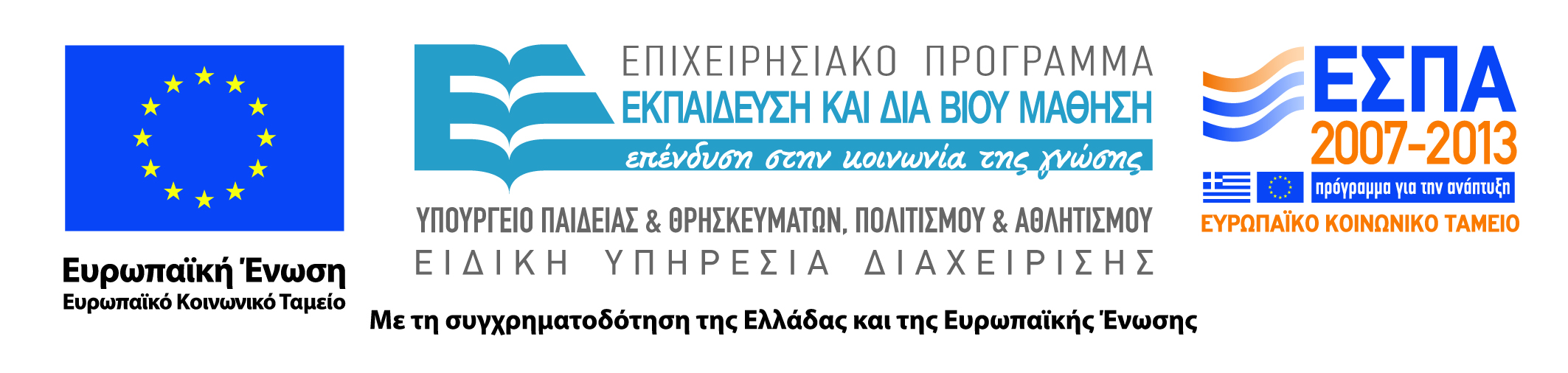 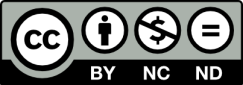